SCIENCES ET TECHNOLOGIE DE L’INDUSTRIE ET DU DÉVELOPPEMENT DURABLE
STI2D
Les constats
Le bien-être social et la prospérité économique des pays et des individus dépendent dans une grande mesure du niveau de formation et de compétence de la population adulte.

Le taux d’emploi augmente avec l’élévation du niveau de formation que ce soit chez les hommes ou chez les femmes. 

Regard sur l’éducation OCDE 2009
Les constats
Entre 1998 et 2008, les pays de l’OCDE ont assisté à une augmentation marquée des emplois dans la catégorie des professions hautement qualifiées au détriment des emplois dans la catégorie des professions moyennement qualifiées. 

Quant à la proportion d’individus exerçant un emploi non qualifié, elle est restée pratiquement inchangée. 

Regard sur l’éducation OCDE 2008
Les constats
Dans la plupart des pays de l’OCDE, l’accroissement de la part des emplois hautement qualifiés est allé de pair avec une augmentation proportionnelle, voire supérieure, du pourcentage de diplômés de l’enseignement supérieur. 

Toutefois, les emplois hautement qualifiés restent presque partout nettement plus nombreux que ne le sont les titulaires d’un diplôme de fin d’études supérieures. 
Regard sur l’éducation OCDE 2008
Les constats
Les technologies mises en œuvre dans l’industrie sont de plus en plus complexe.

Les emplois industriels sont marqués par une augmentation des niveaux de qualification.

L’accès aux métiers de l’industrie se fait de moins en moins à un niveau inférieur à bac+2.
Finalités
Le baccalauréat Sciences et Technologies de l’Industrie et du Développement Durable (STI2D) permet :
d’acquérir un socle de compétences nécessaires pour comprendre et expliquer la structure et/ou le fonctionnement des systèmes. ( tronc commun ) ;
d’aborder la conception des systèmes en étudiant les solutions dans l’un des domaines d’approfondissement (spécialité).
Finalités
le titulaire du baccalauréat STI2D sera détenteur de compétences étendues car liées à un corpus de connaissances des trois domaines: 
« Matière – Énergie – Information » 
suffisantes pour lui permettre d’accéder à la diversité des formations scientifiques de l’enseignement supérieur : 
université, 
écoles d’ingénieur, 
CPGE technologiques 
et toutes les spécialités de STS et d’IUT. 
Ces compétences constituent un socle permettant l’acquisition de connaissances nouvelles tout au long de la vie.
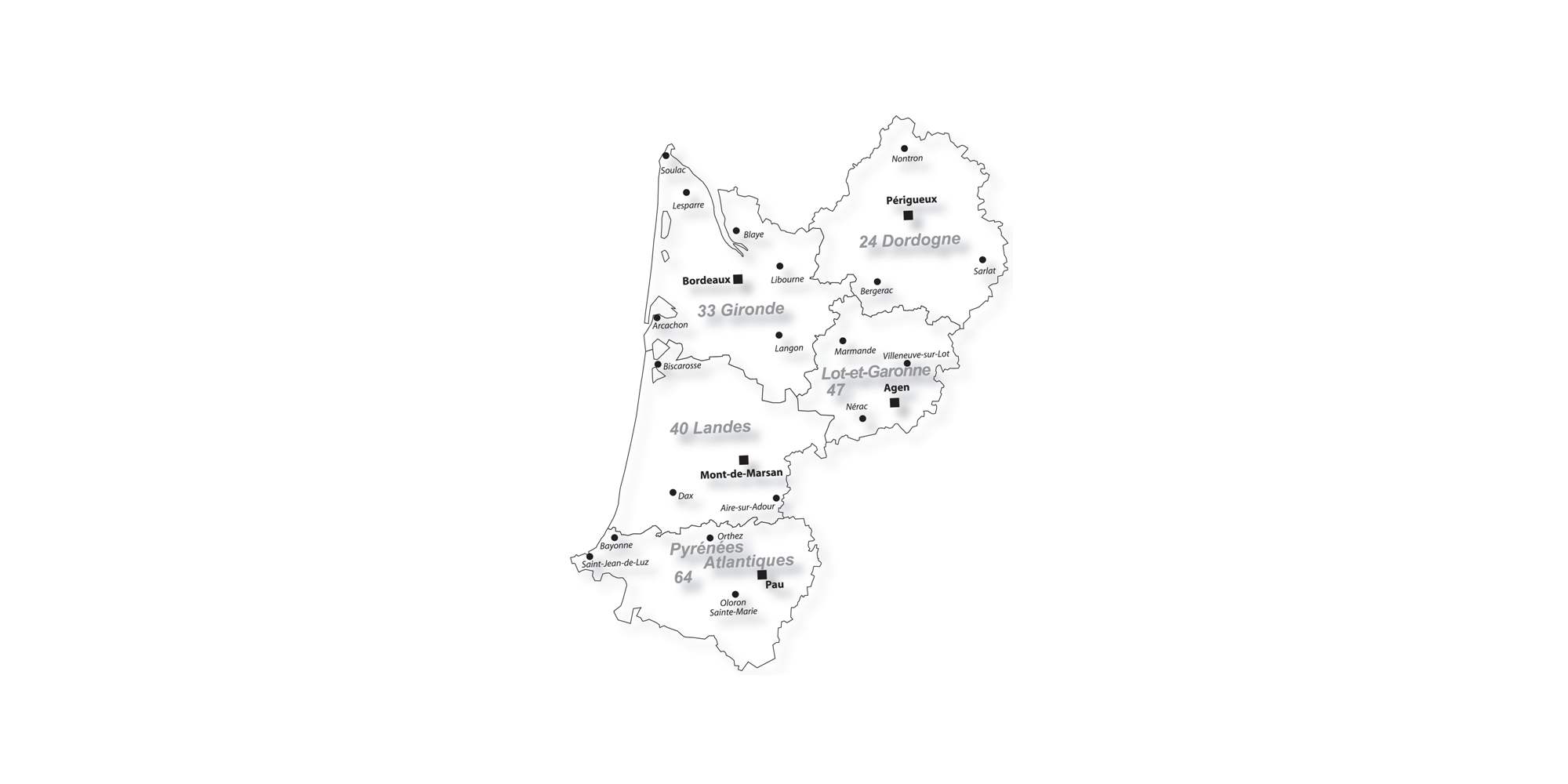 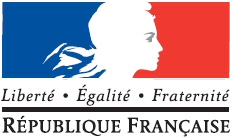 Blanquefort
Lormont
Pessac
Talence
GMA
GMB
GMC
GMD
GMF
GEL
GET
GC
GEN
GMAT
Saint-Paul-lès-Dax
Hasparren
Anglet
Chéraute
Carte des formations 2010
Organisationrentrée 2011
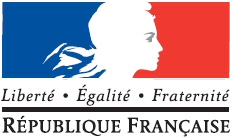 Lormont
Blanquefort
Pessac
Talence
AC
EE
ITEC
SIN
Saint-Paul-lès-Dax
Anglet
Chéraute
Carte des formations 2011
Horaires